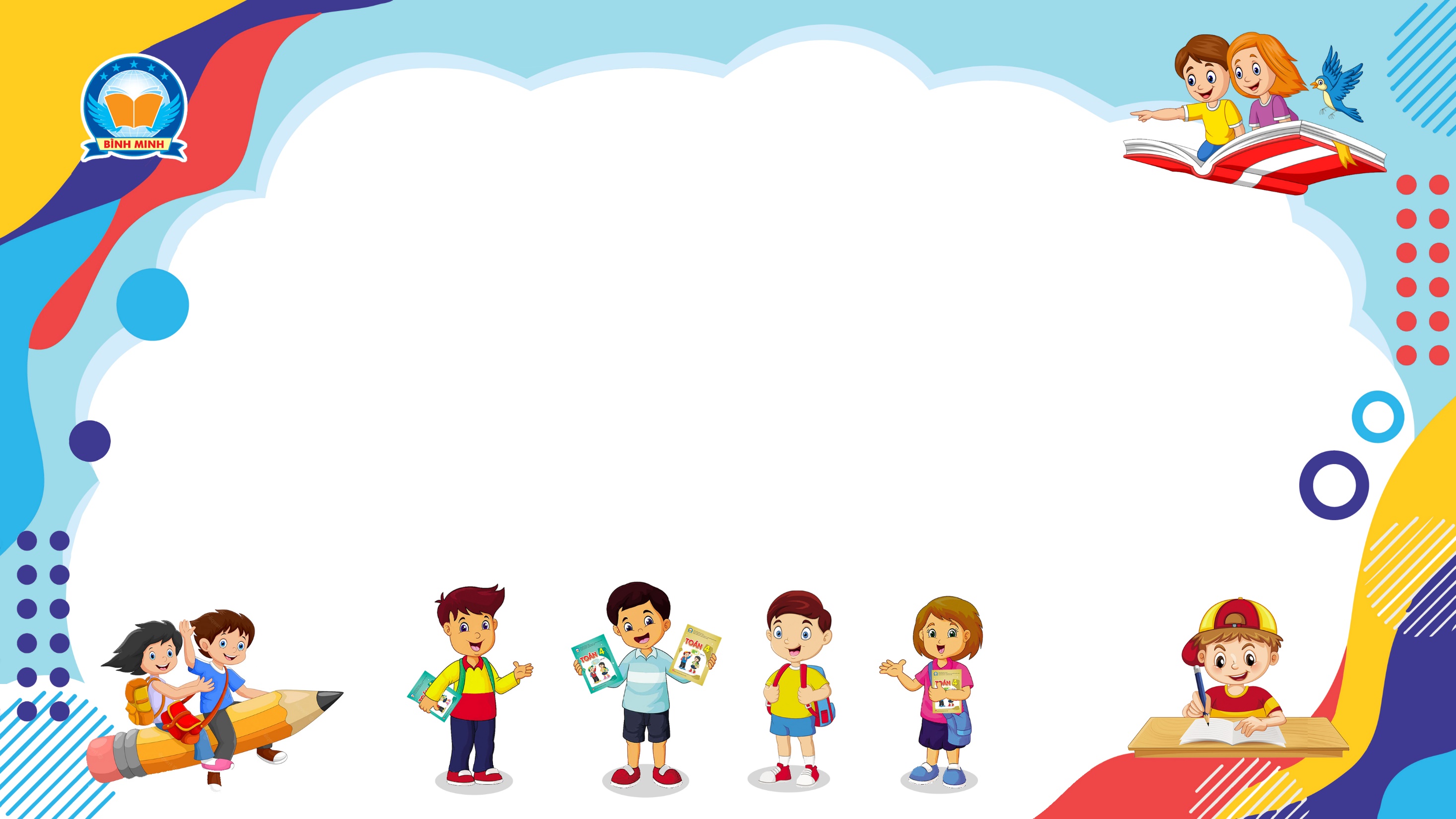 Bài 89
PHÂN SỐ
(Sách giáo khoa Toán 4 - Tập hai - Trang 6)
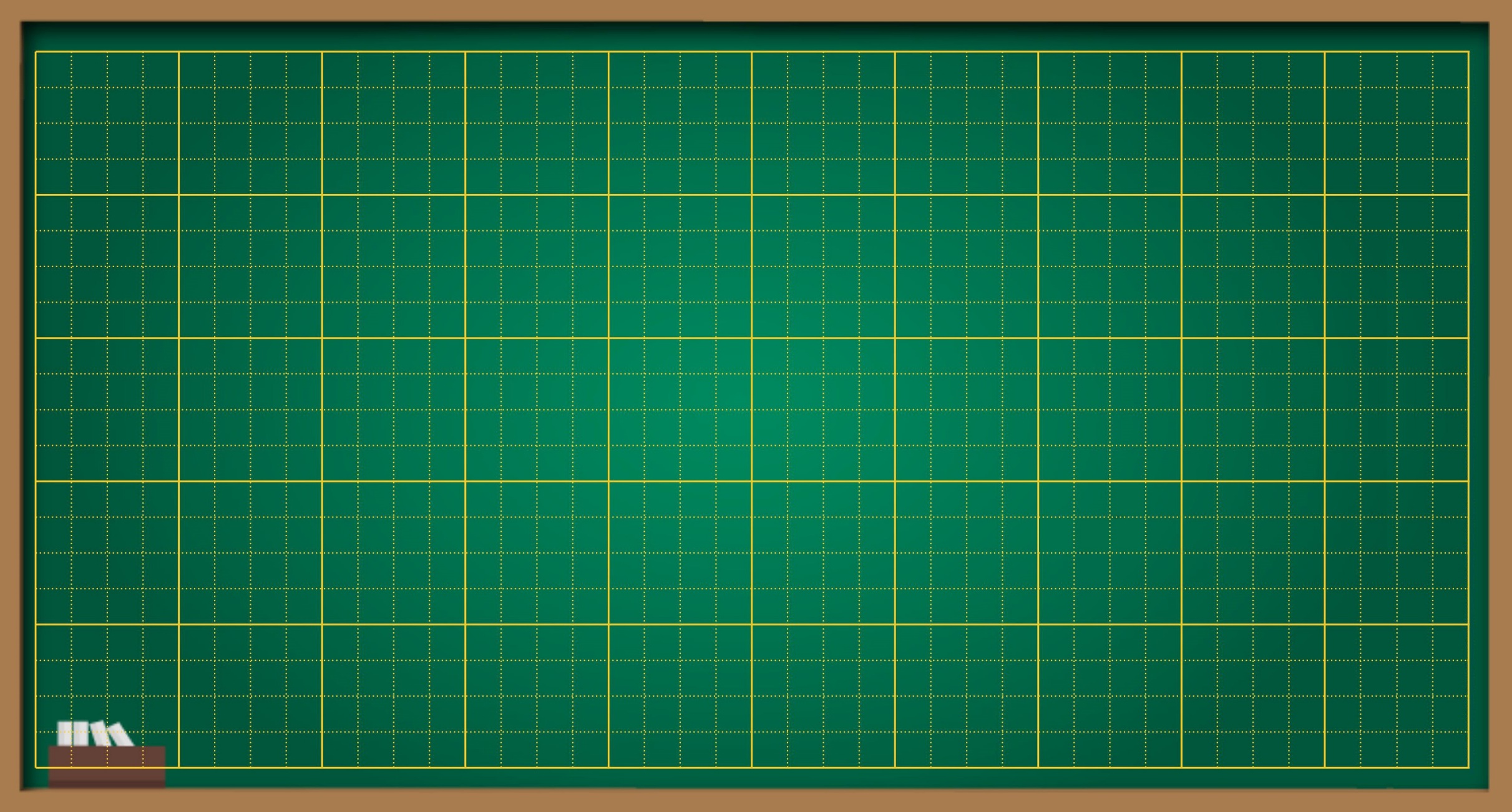 Thứ … ngày … tháng … năm ….
Bài 89
Phân số
TOÁN
PHÂN SỐ
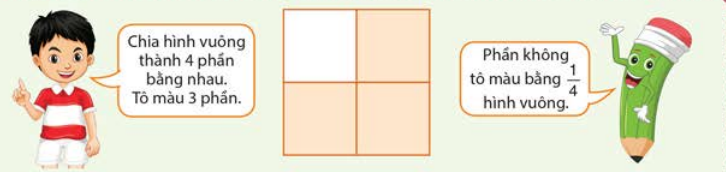 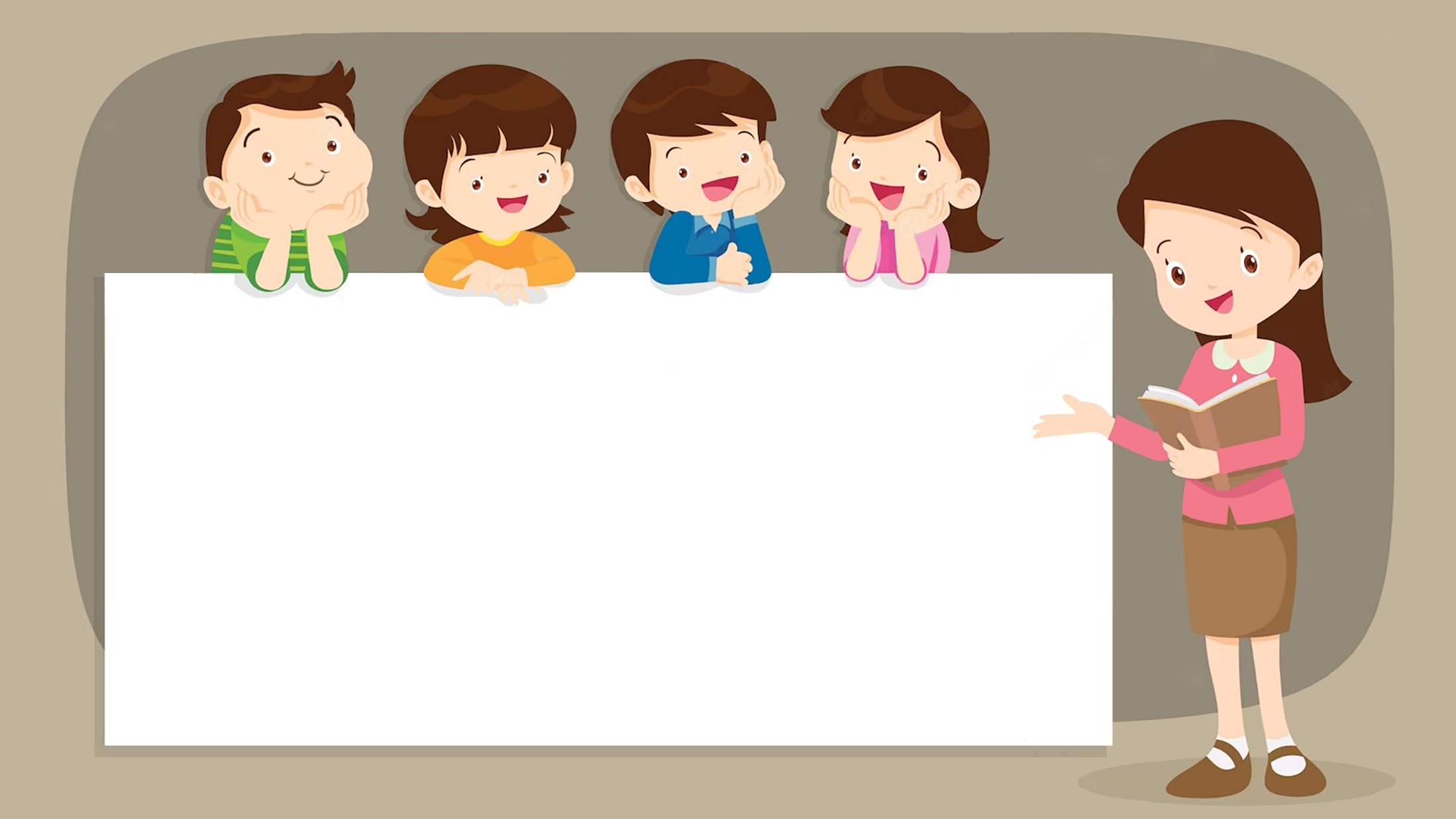 YÊU CẦU CẦN ĐẠT
- Bước đầu nhận biết về phân số, về tử số và mẫu số.
- Đọc, viết phân số.
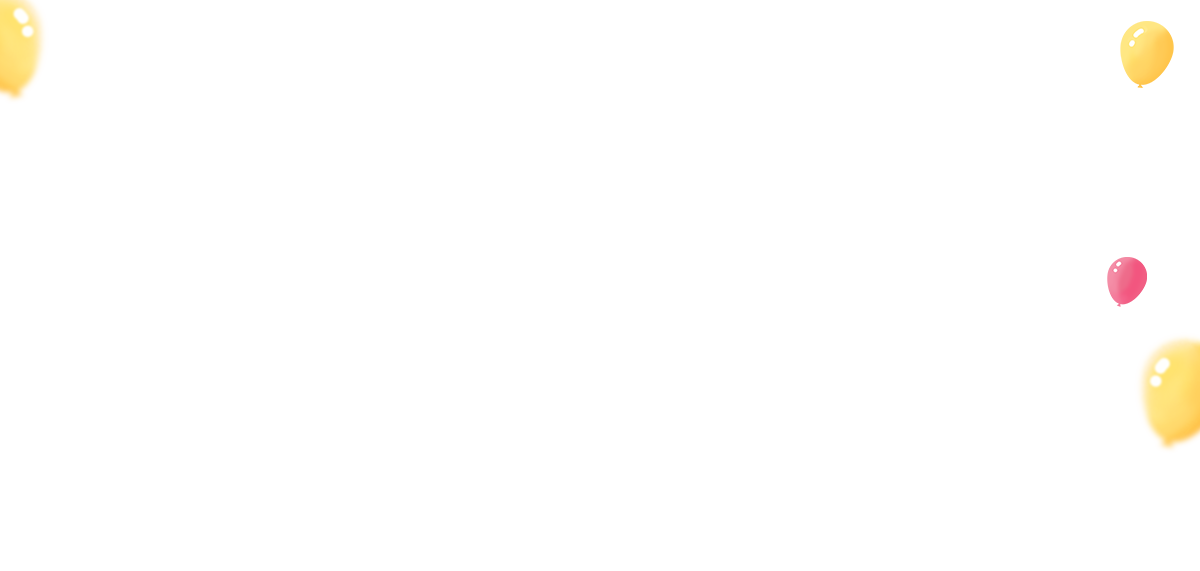 II
Khám phá
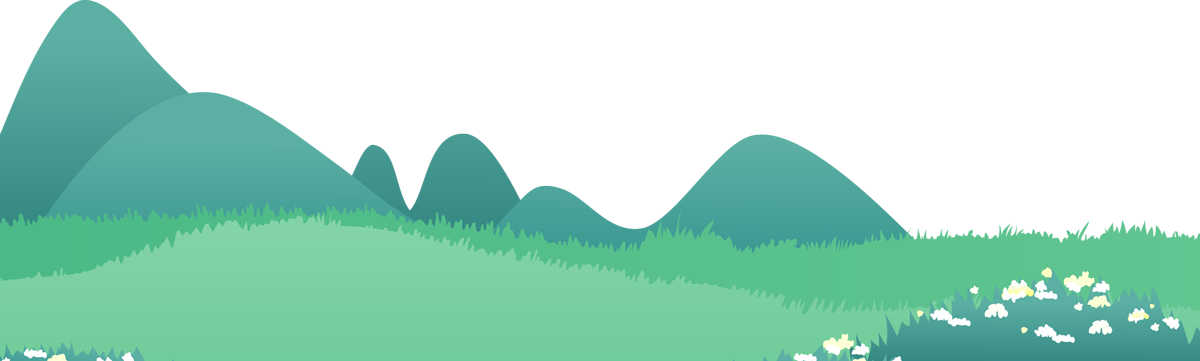 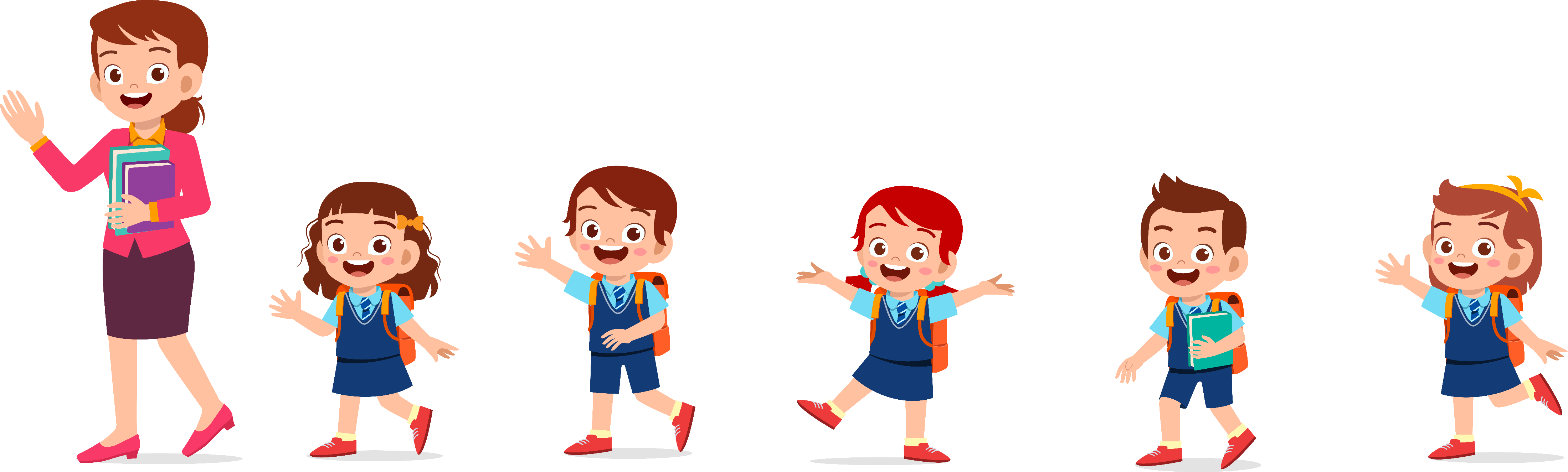 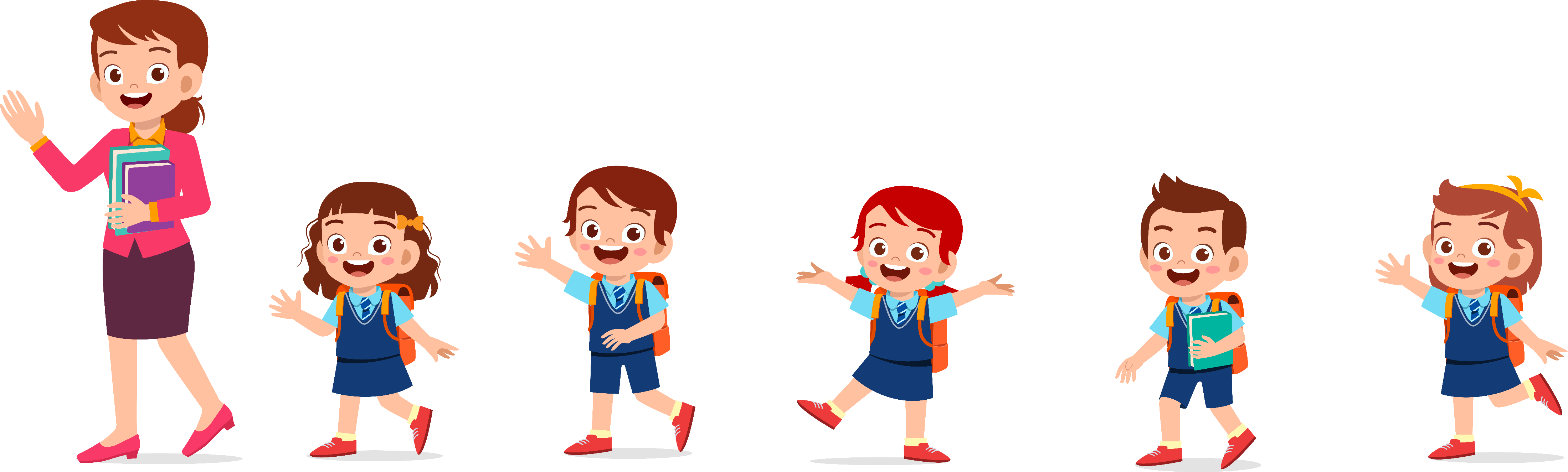 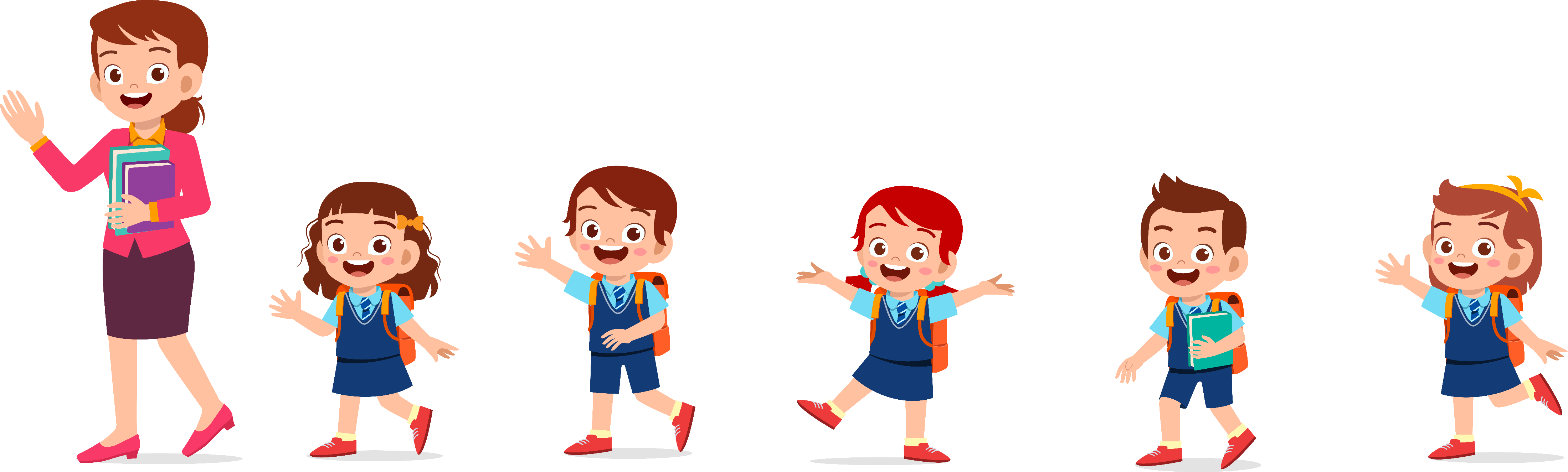 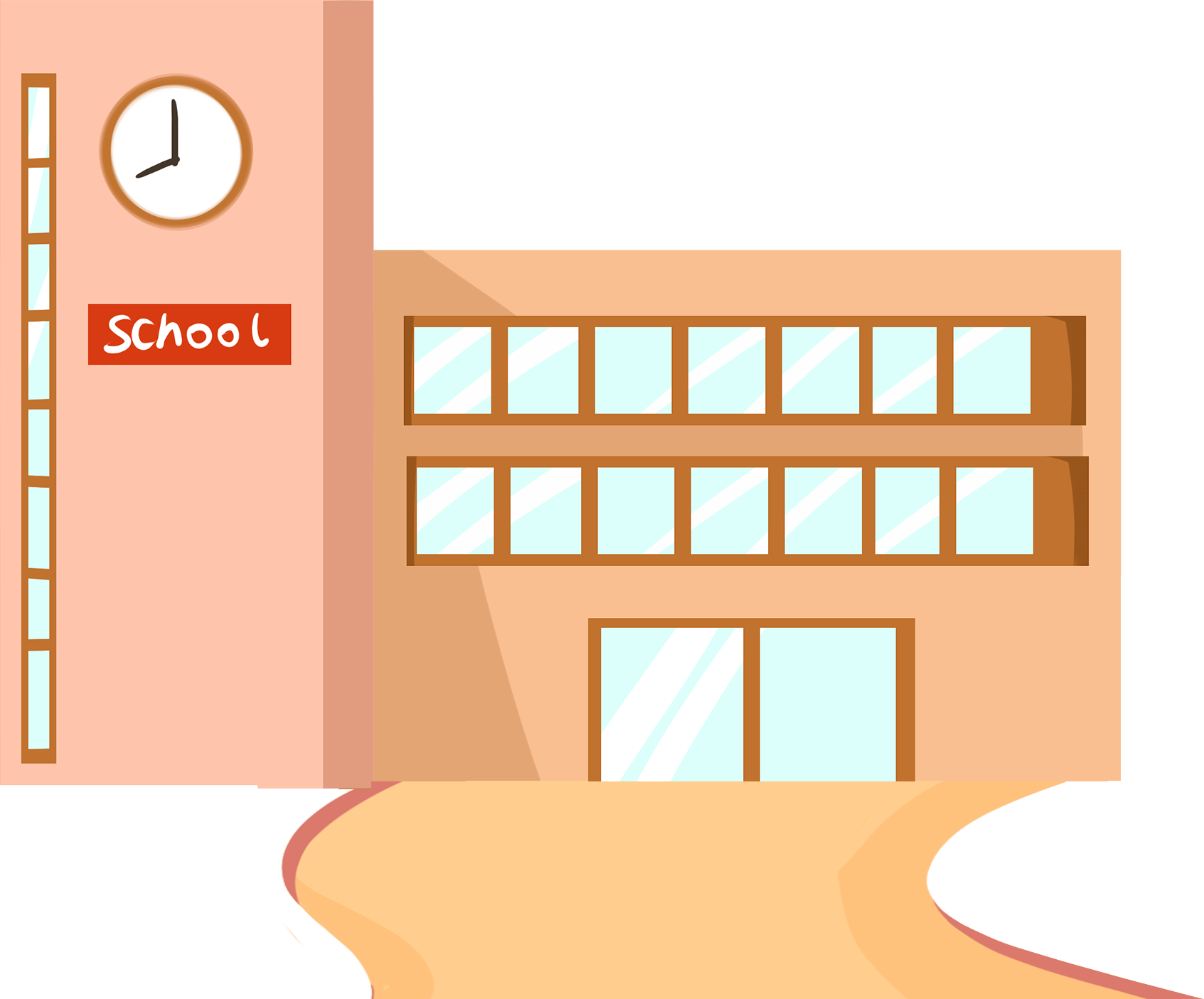 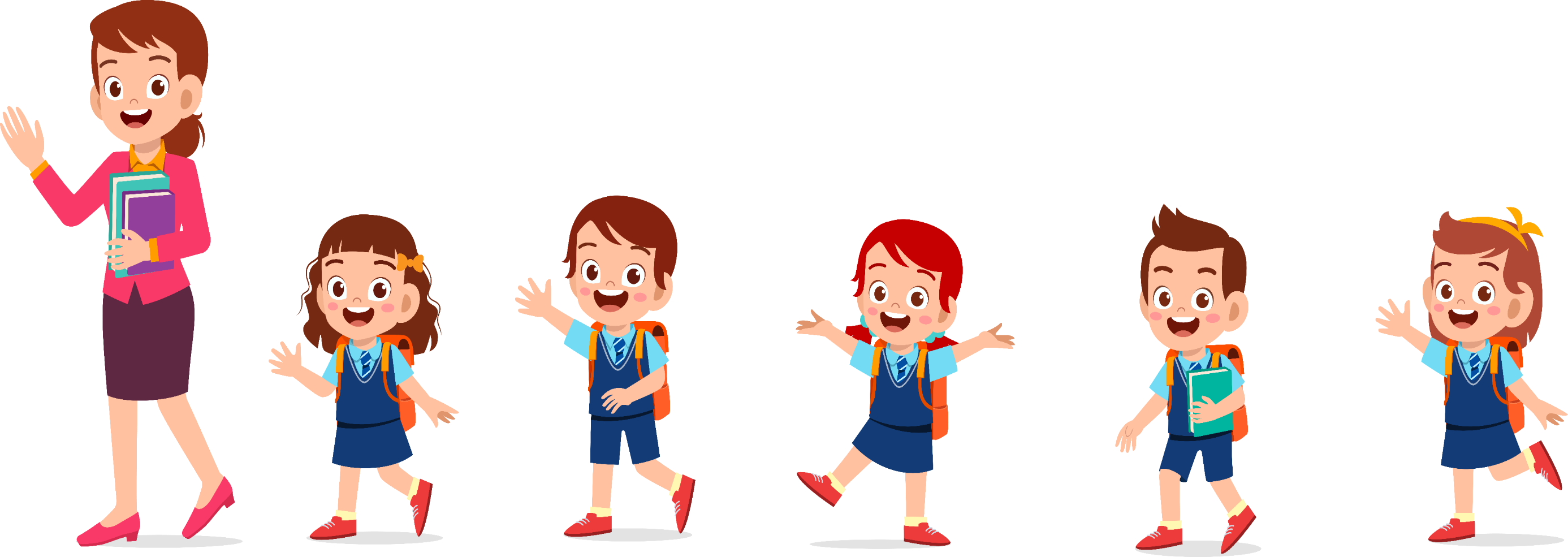 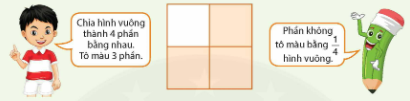 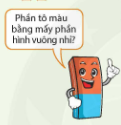 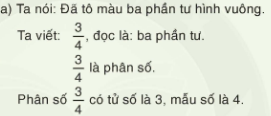 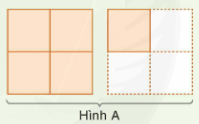 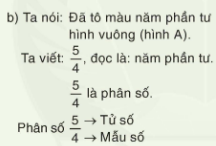 Mỗi phân số có tử số và mẫu số. Tử số là số tự nhiên viết trên gạch ngang. Mẫu số là số tự nhiên khác 0 viết dưới gạch ngang.
III
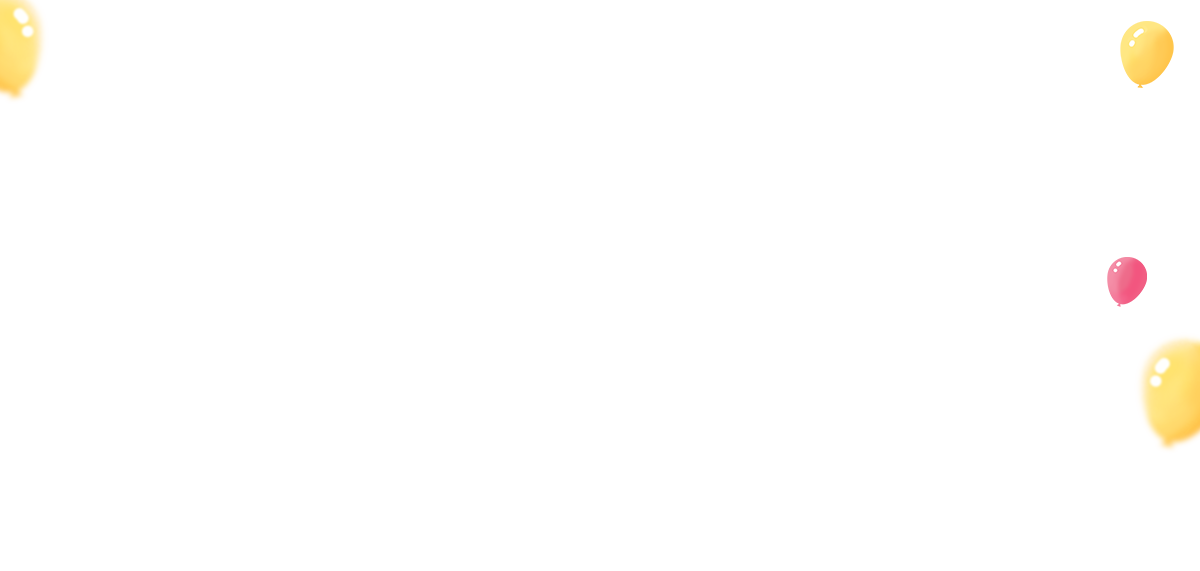 Luyện tập
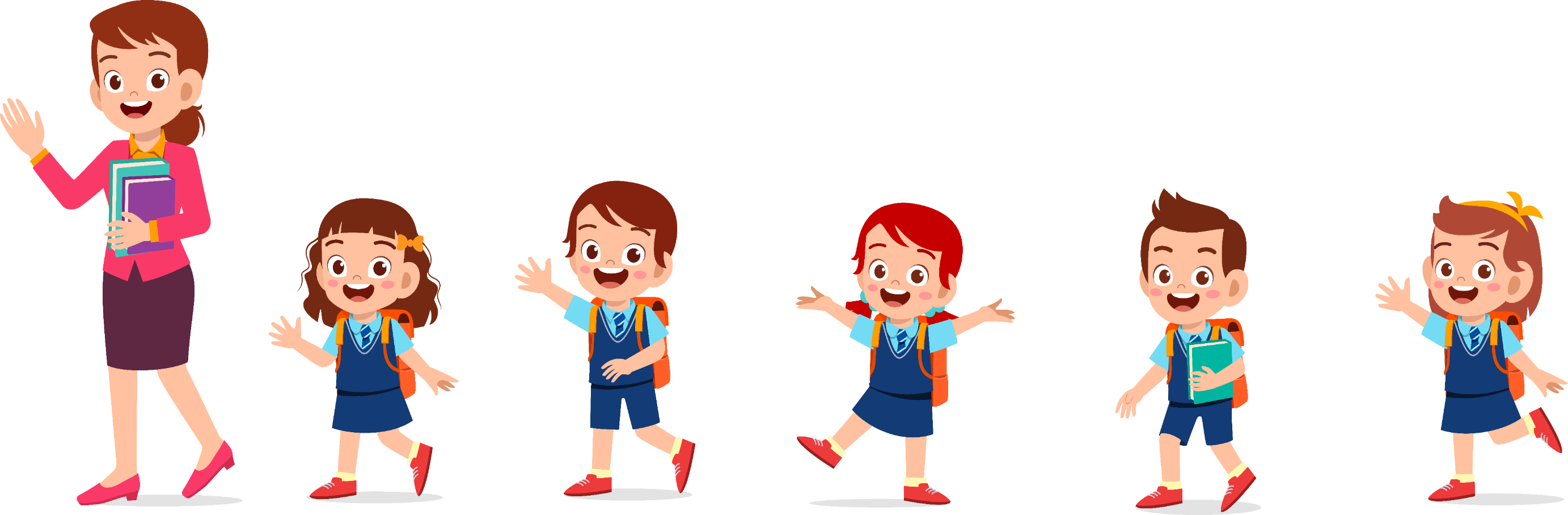 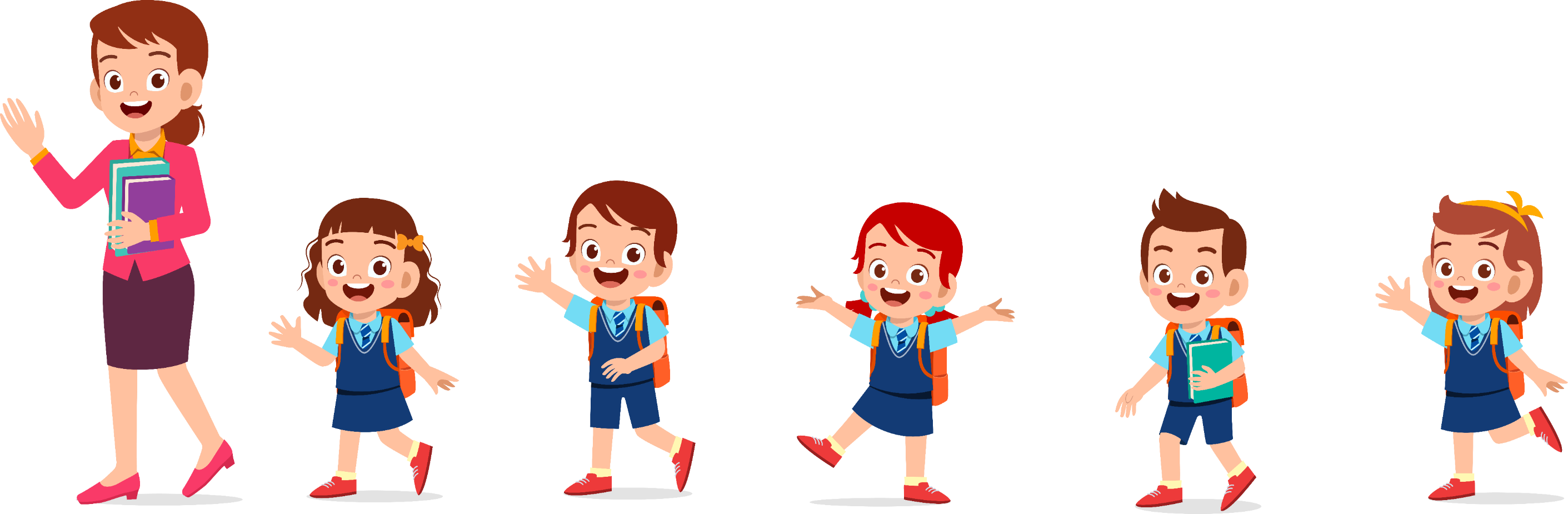 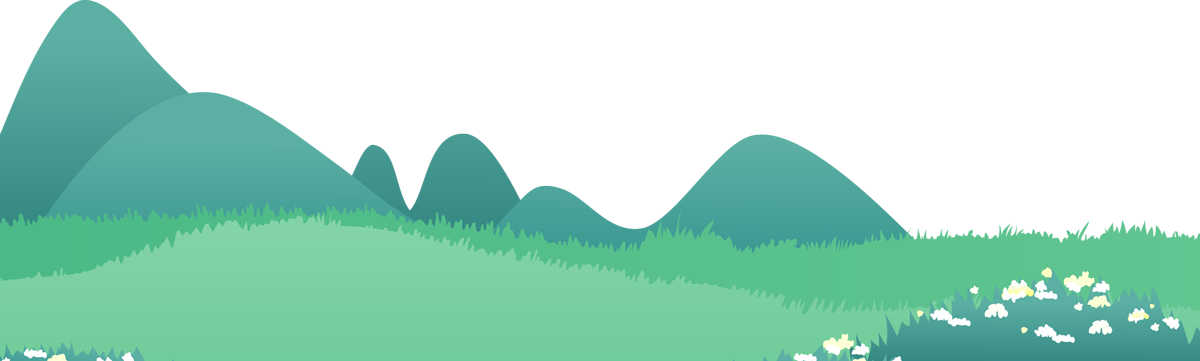 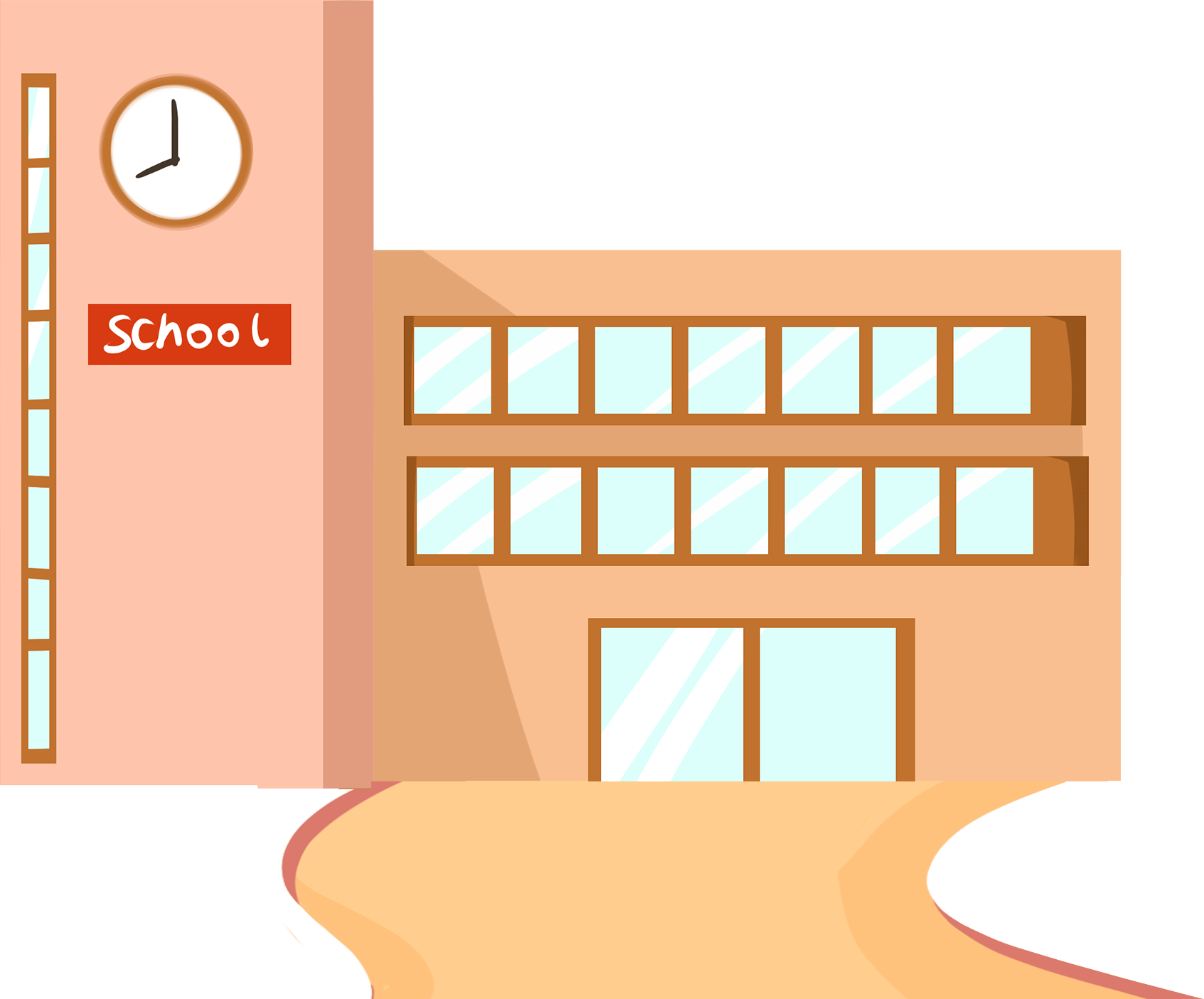 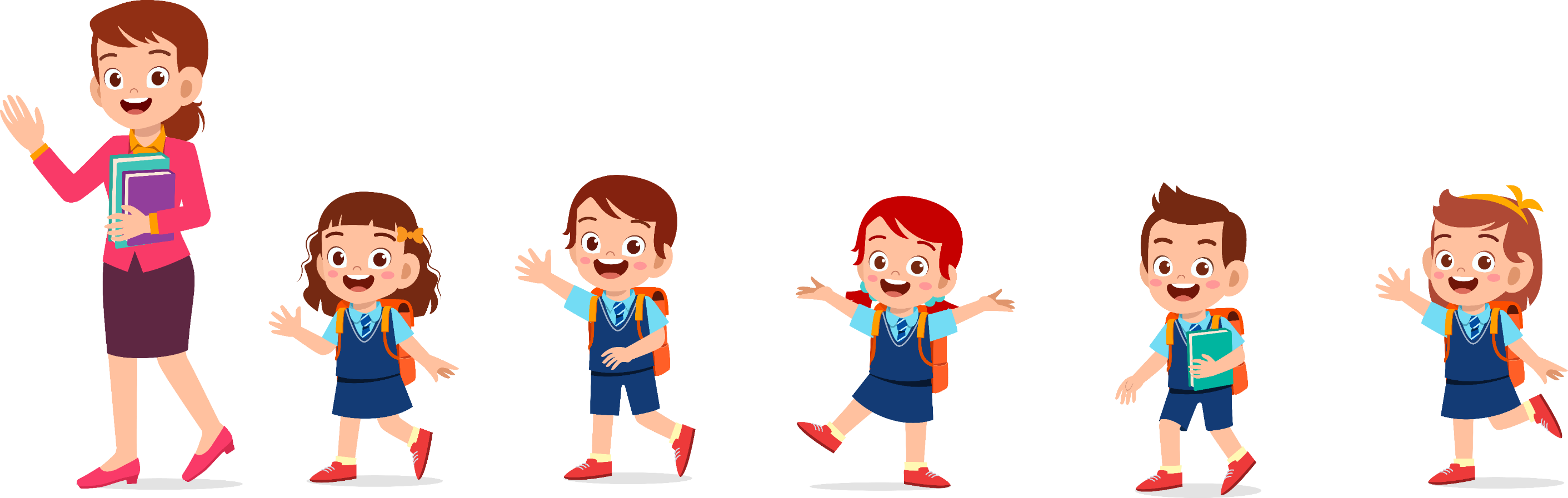 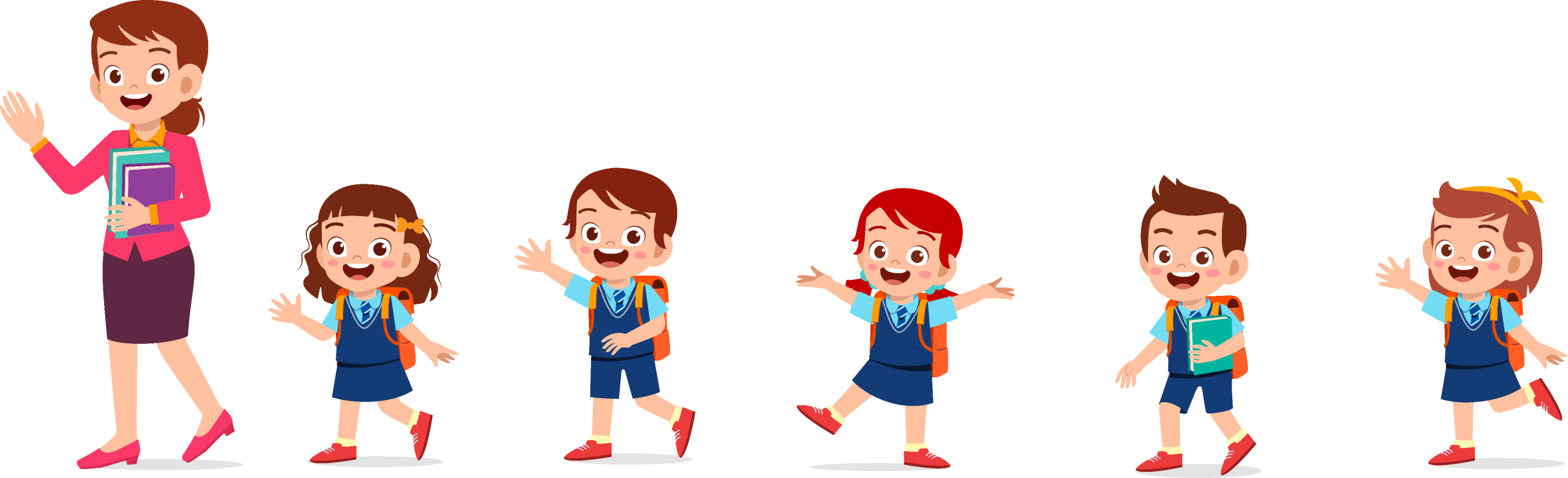 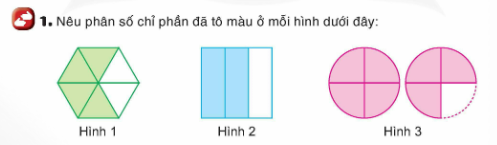 Viết:          
Đọc: Bốn phần sáu.
Viết:          
Đọc: Hai phần ba.
Viết:          
Đọc: Bảy phần tư.
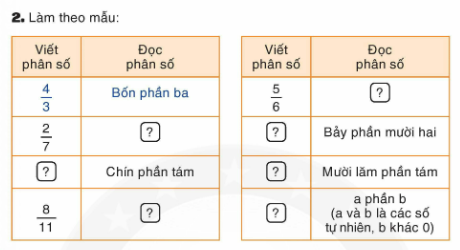 Năm phần sáu
Hai phần bảy
Tám phần mười một
IV
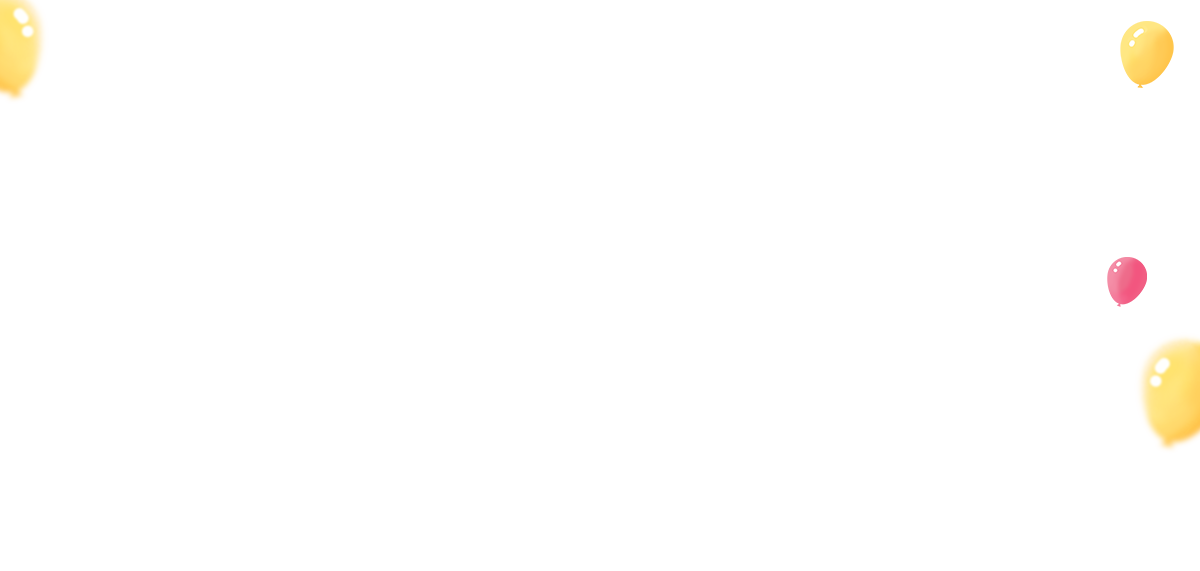 Vận dụng
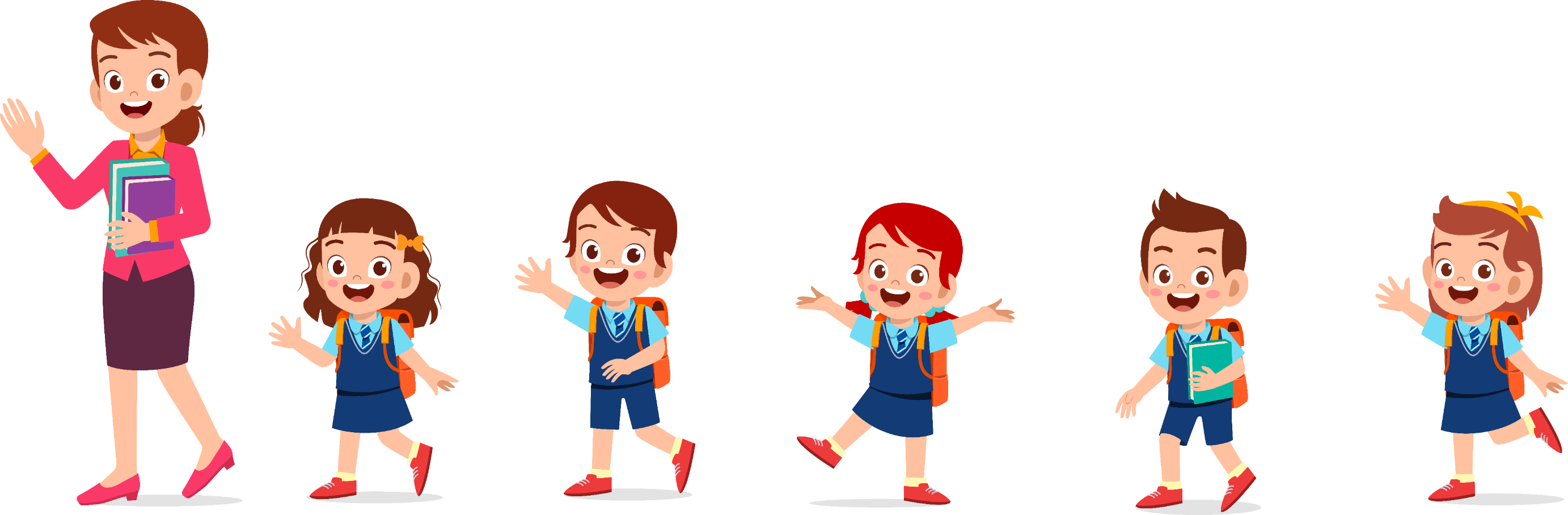 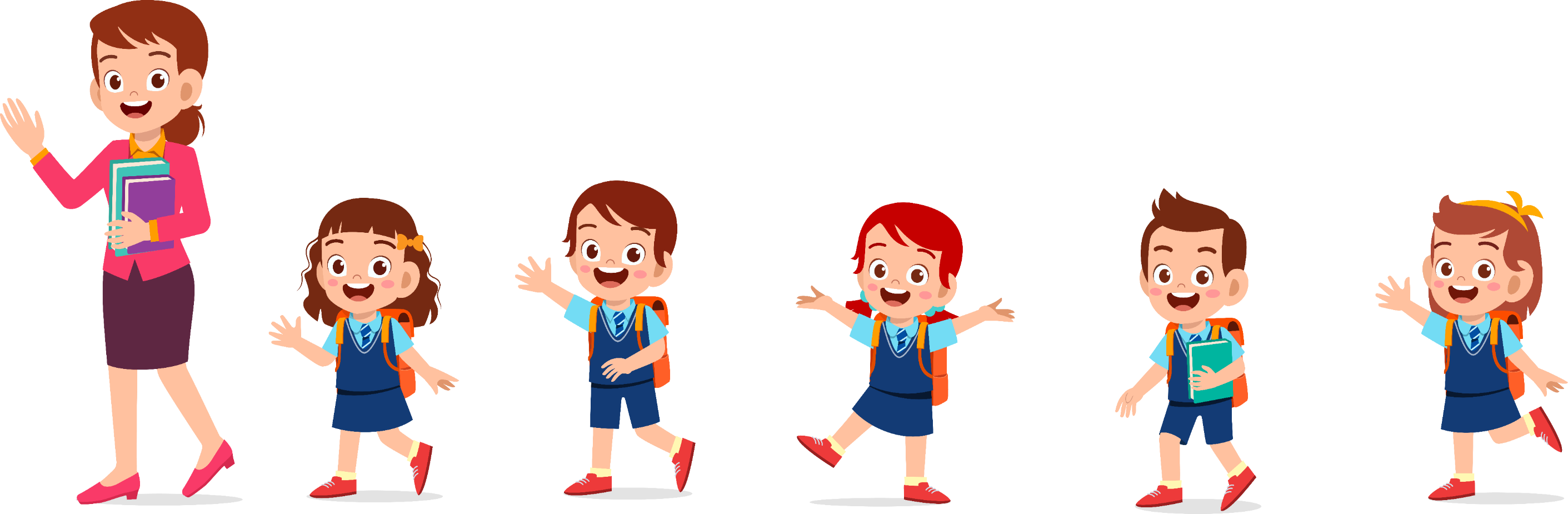 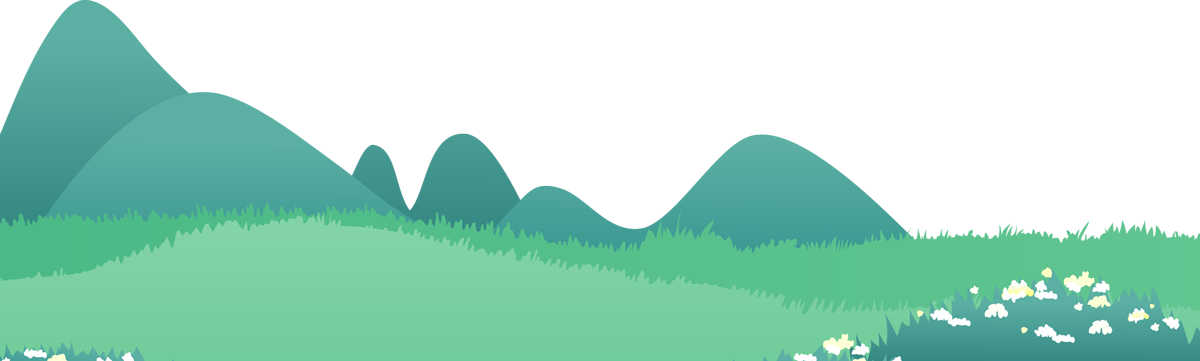 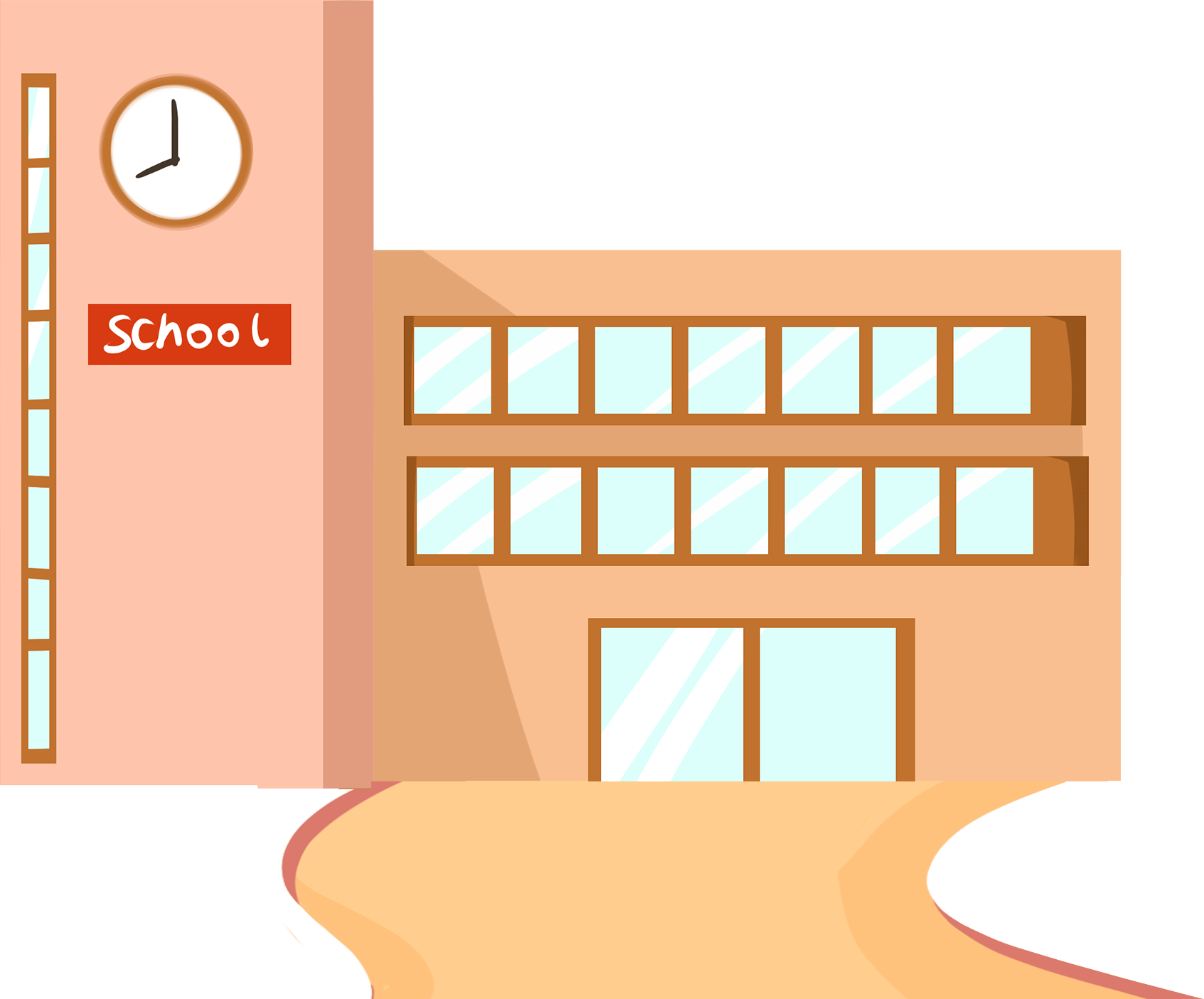 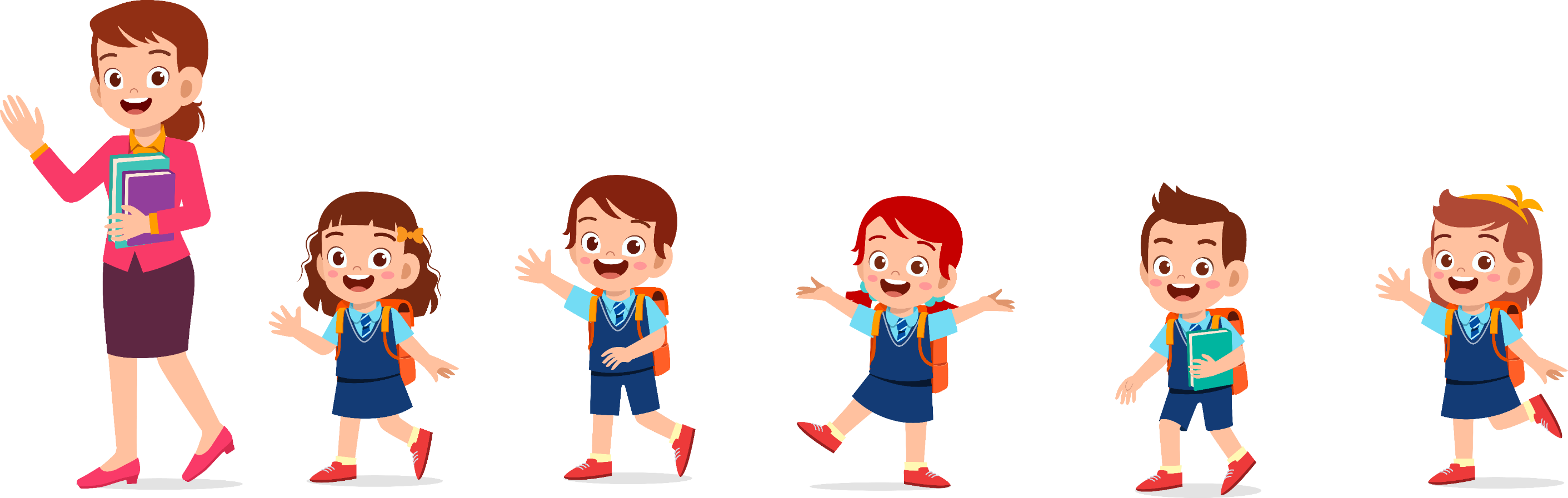 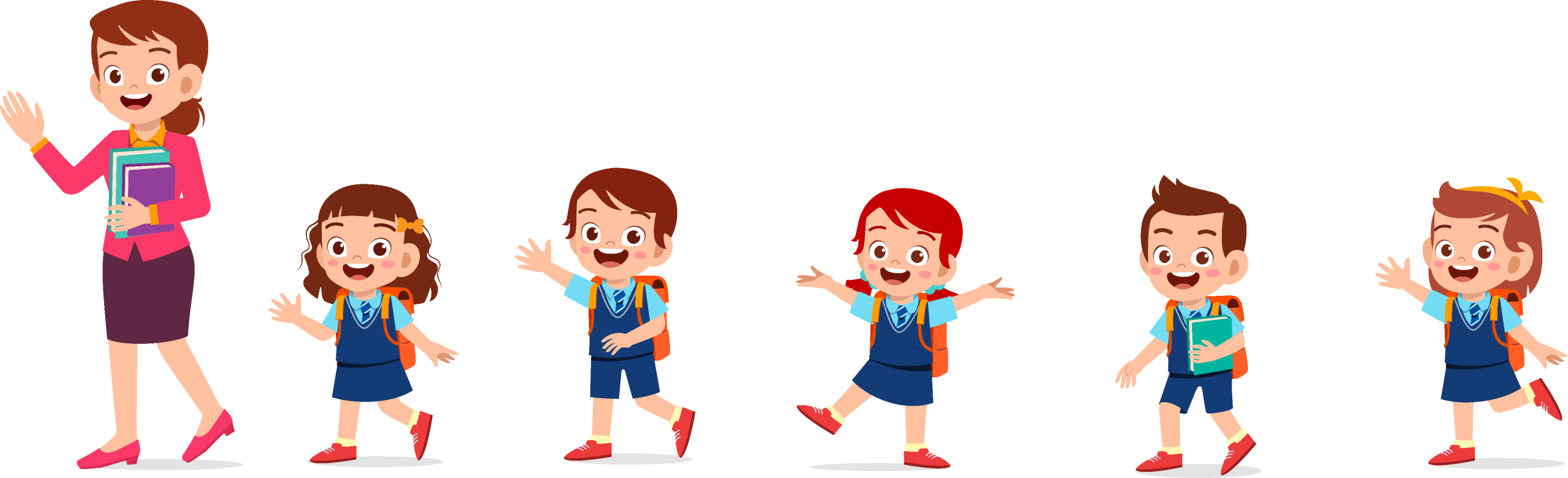 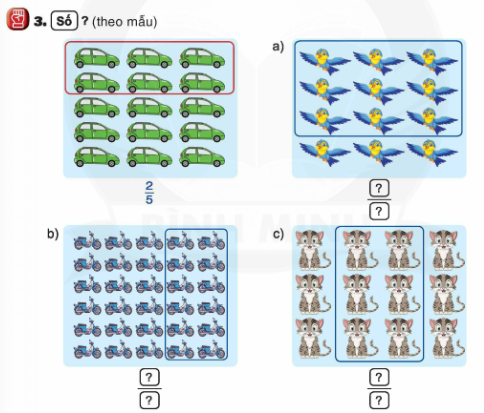 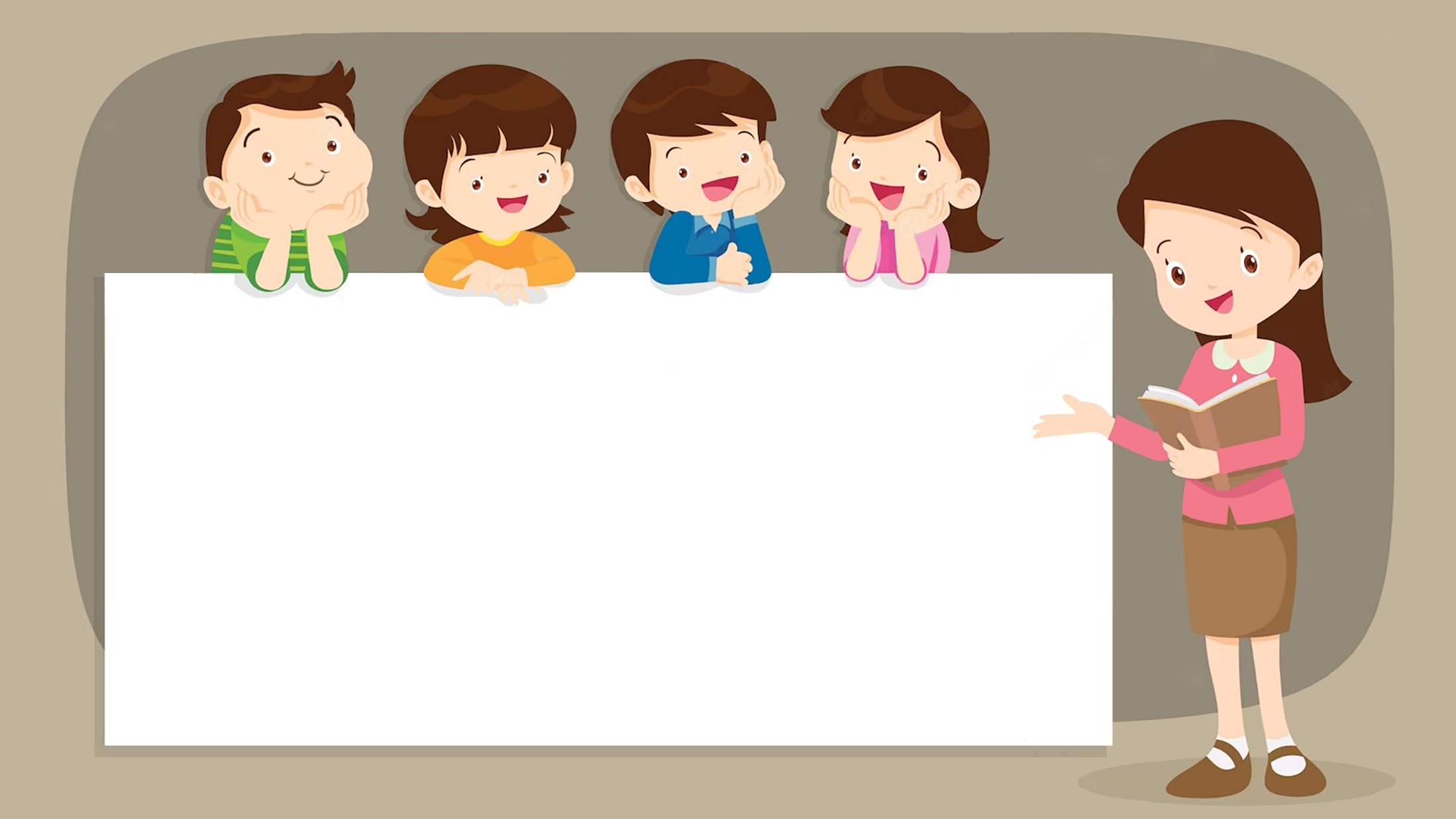 CỦNG CỐ
Nhóm 2
Viết một phân số bất kì rồi yêu cầu bạn nêu cách đọc, sau đó chỉ ra tử số, mẫu số của phân số này. (Đổi vai)
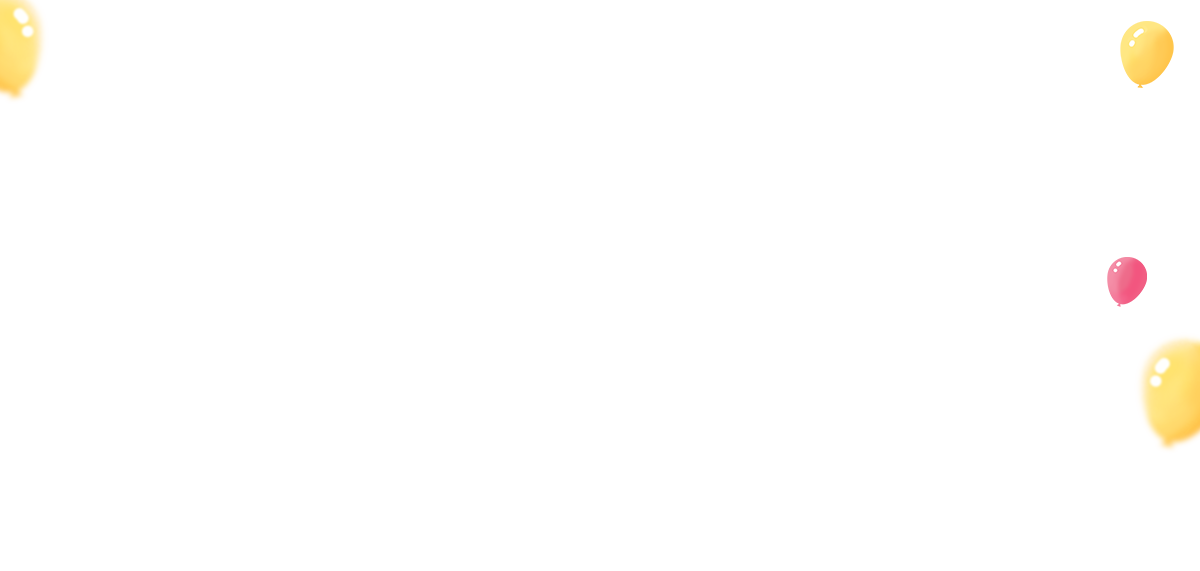 Dặn dò
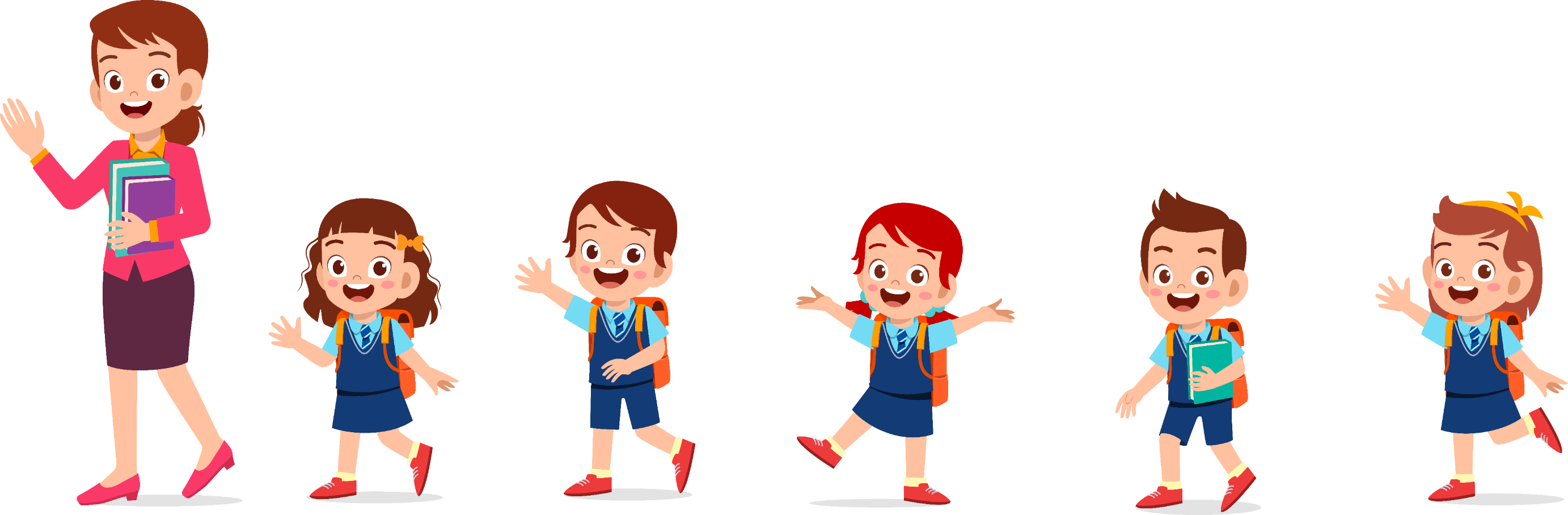 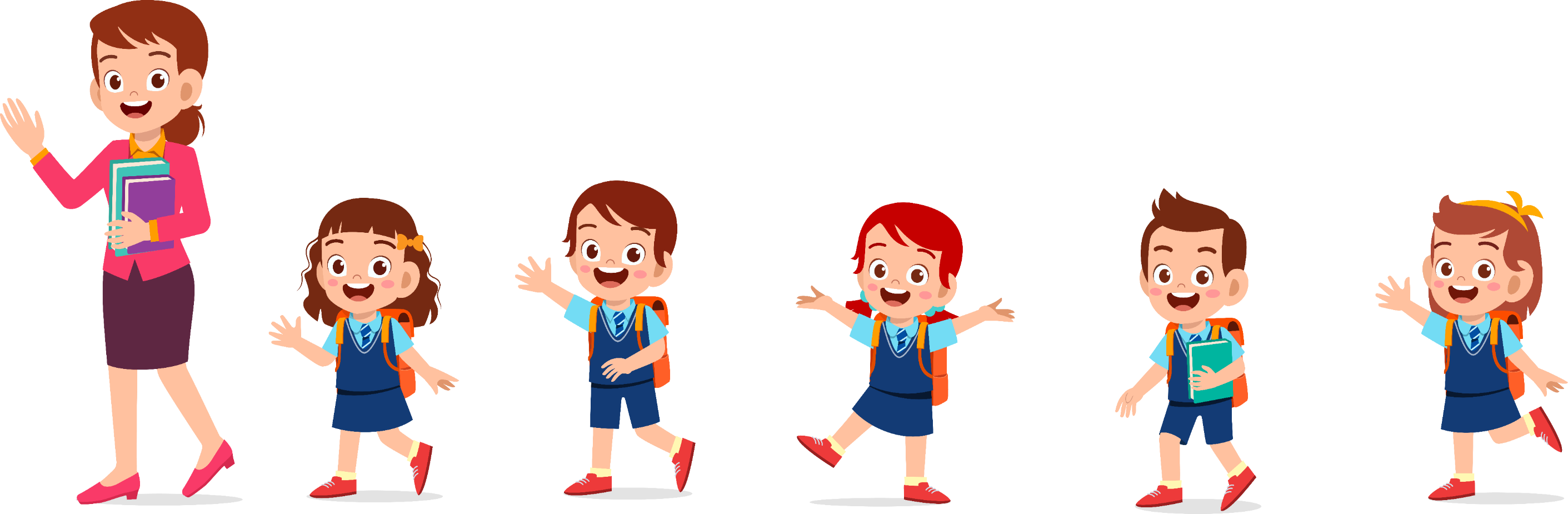 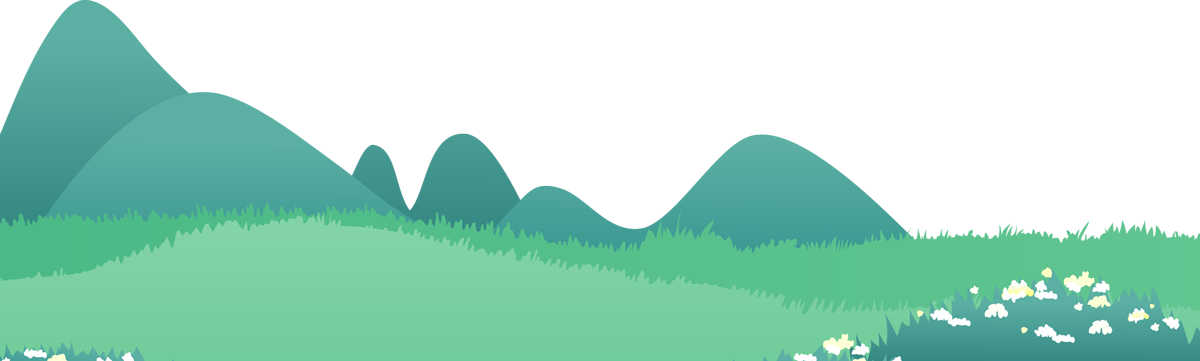 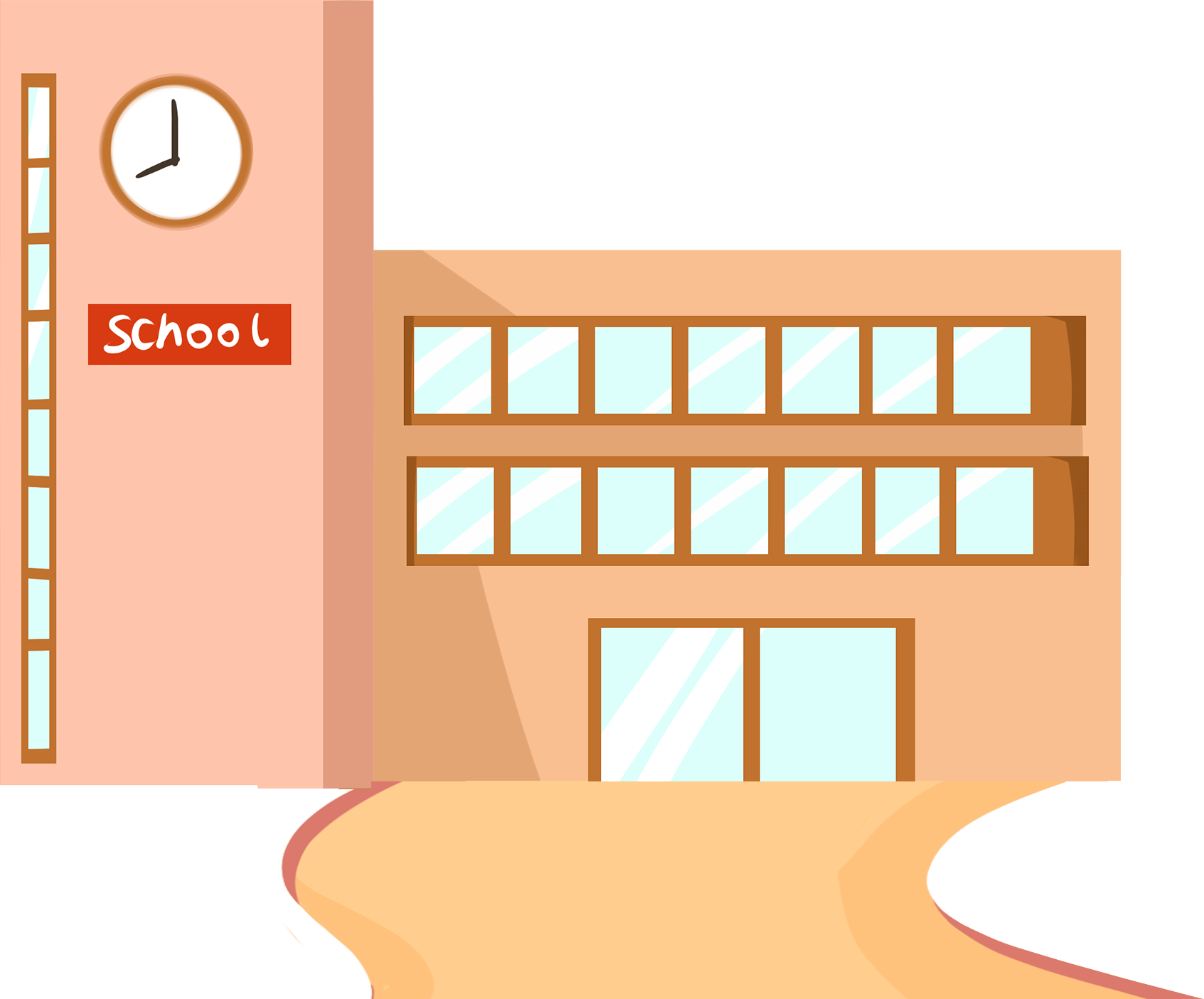 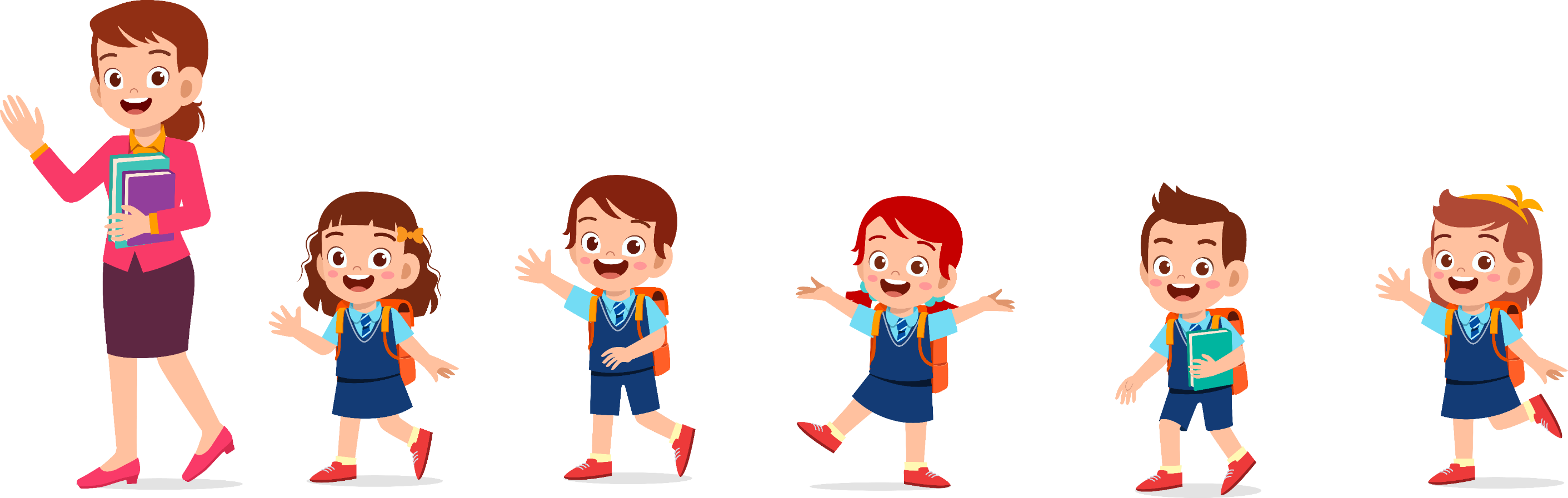 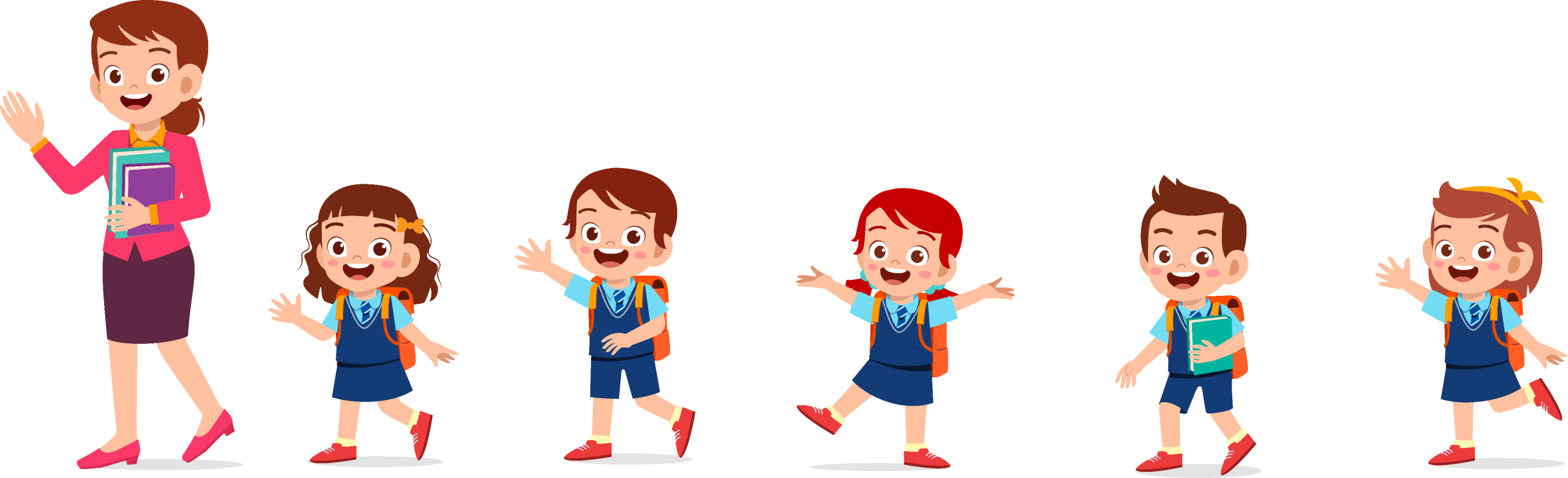